Zdravý životný štýl
Životný štýl sa prejavuje v :
Ľudskom správaní
Myslení
A v prostredí, ktorým sa človek obklopuje
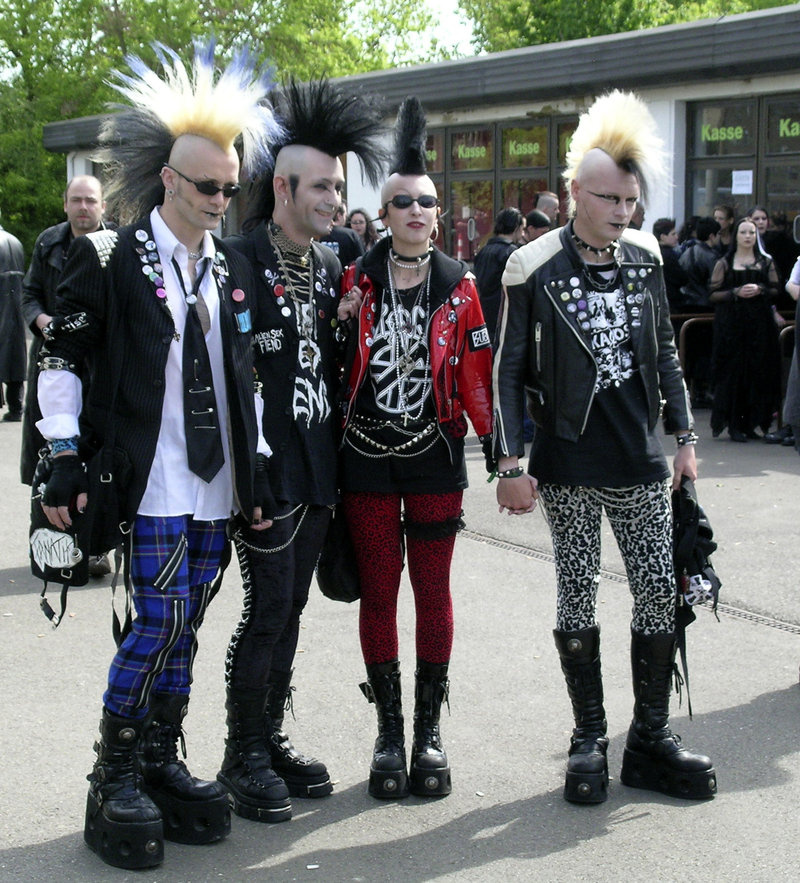 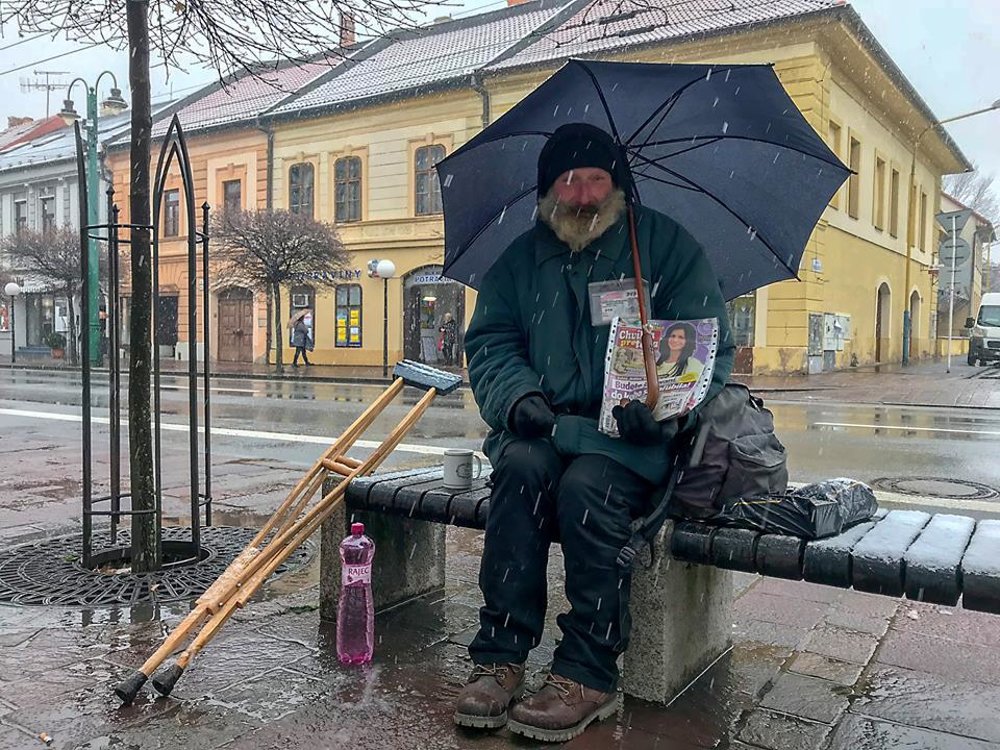 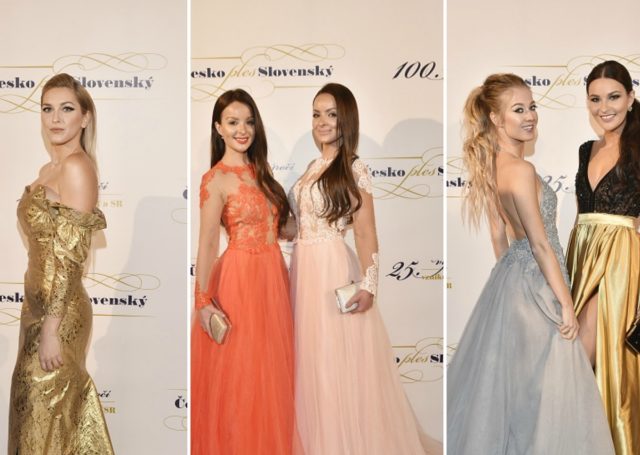 Aké sú záťažové situácie v našom živote?
1.Priveľa povinností

2.Nedostatok času 

3.Nedostatok pohody (hádky, konflikty)

4.Nedostatok dôvery medzi rodičmi a deťmi
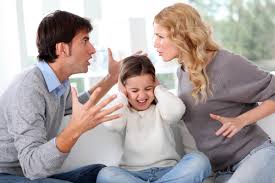 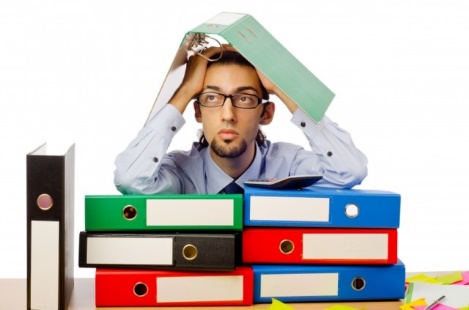 Proti záťaži môžeme bojovať voľbou
NEZDRAVÝ životný štýl
ZDRAVÝ životný štýl
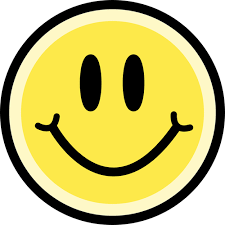 ZDRAVÝ životný štýl
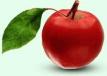 1. zdravá a vyvážená strava – ovocie, zelenina, chudé mäso

2.šport, pohyb na čerstvom vzduchu

3. dostatok spánku a oddychu
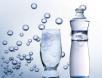 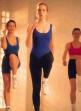 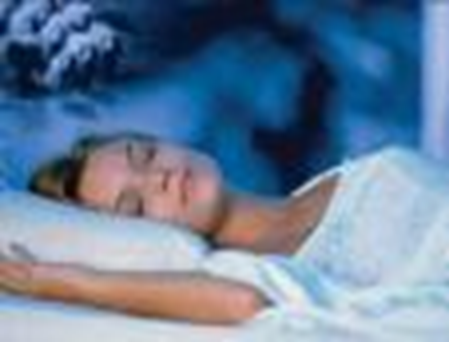 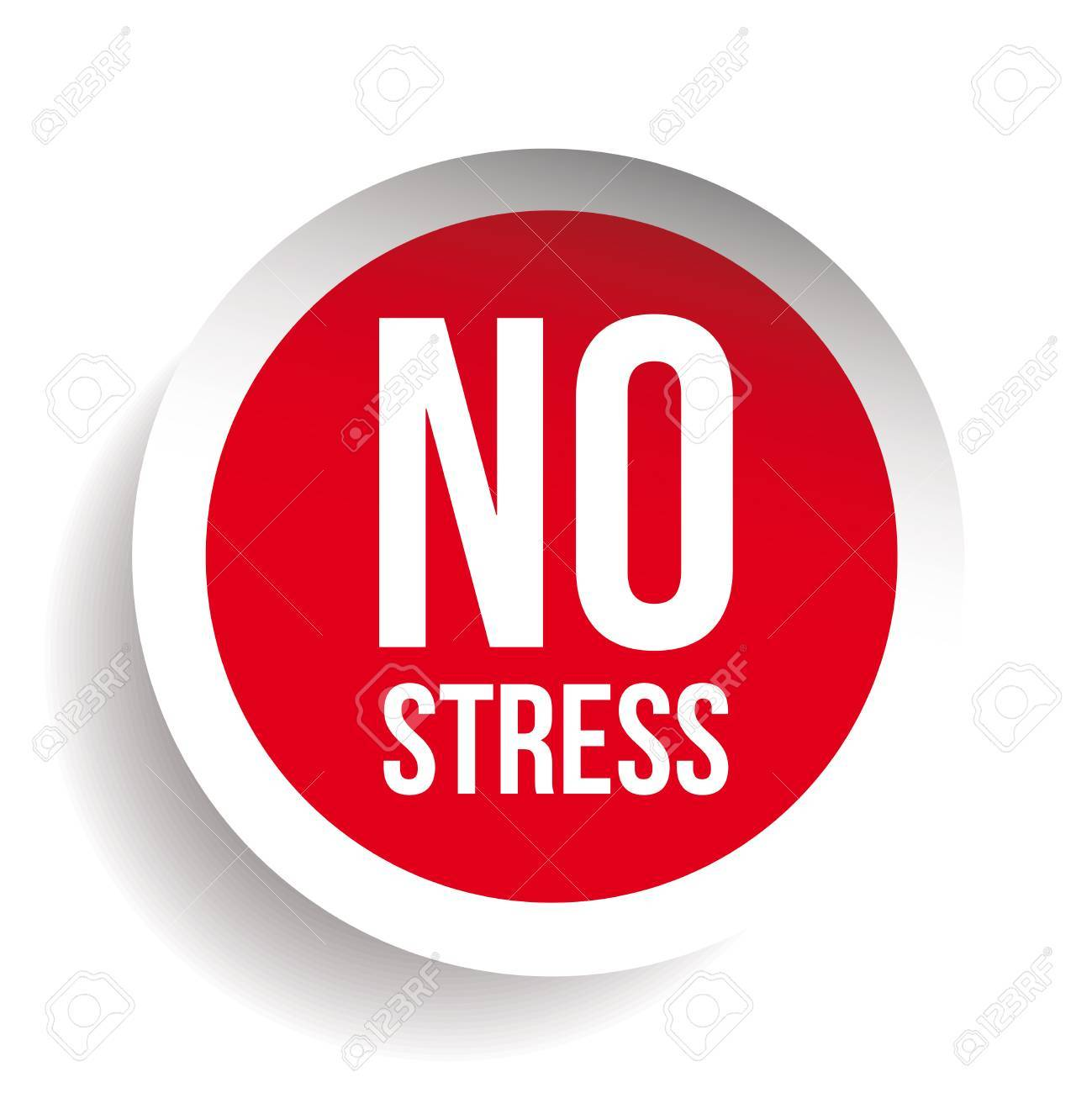 4. dobrá nálada, pozitívne prostredie

5. vyhýbanie sa stresu
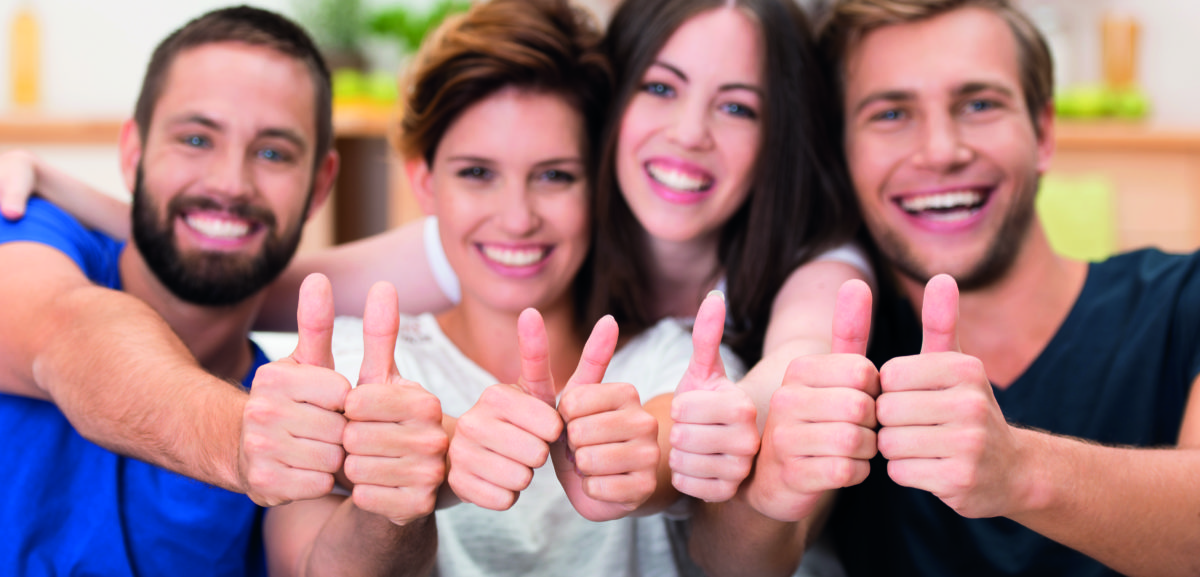 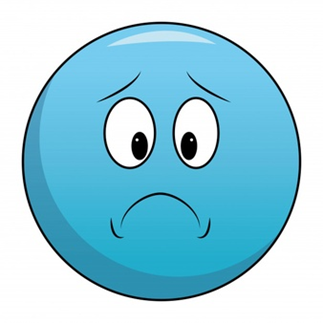 NEZDRAVÝ životný štýl
1.fajčenie, alkohol, drogy, návykové lieky




2. nezdravá výživa – obezita, anorexia,
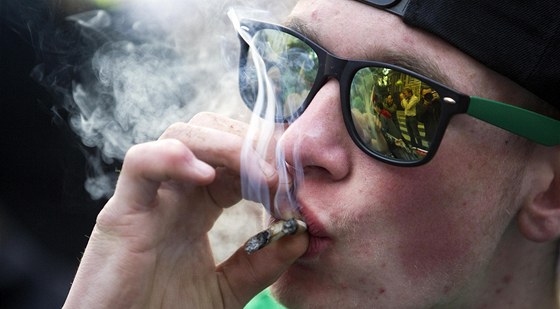 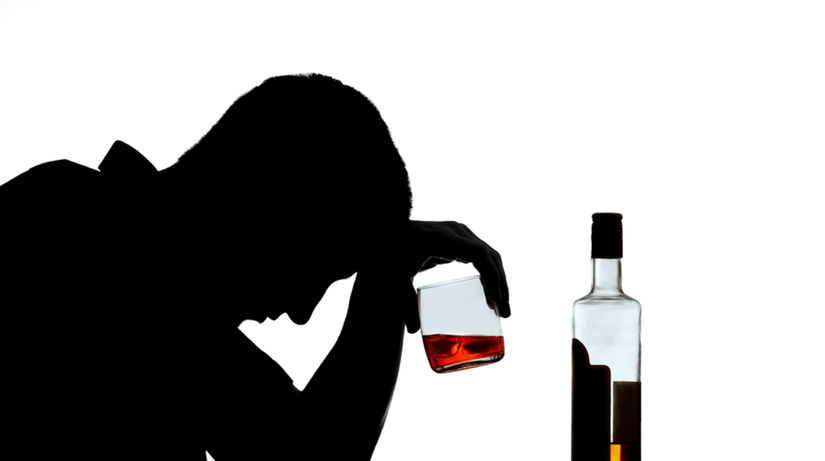 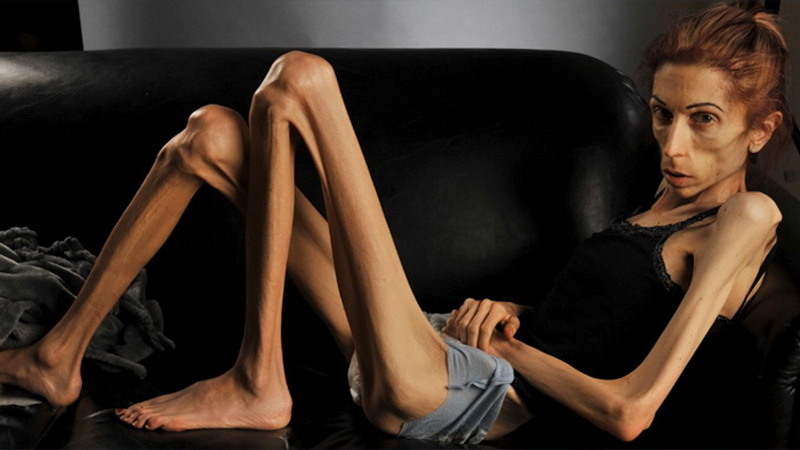 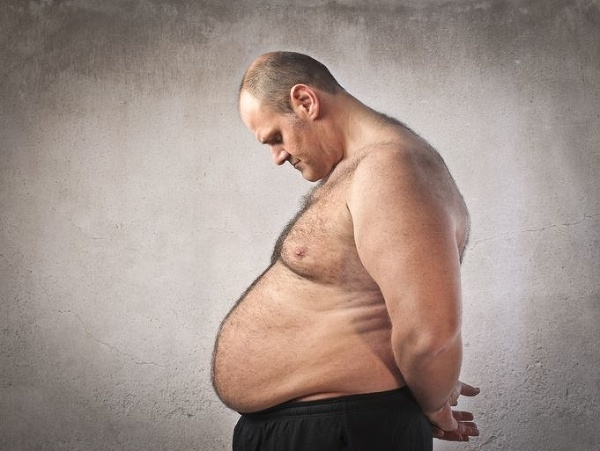 NEZDRAVÝ životný štýl znamená aj :
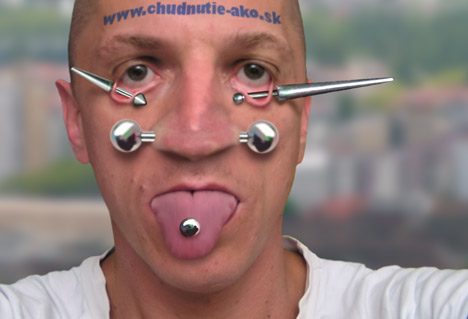 1.nedostatok fyzickej aktivity

2.piercing a tetovanie

3.predčasný intímny život

4.vyhýbanie sa riešeniu problémov
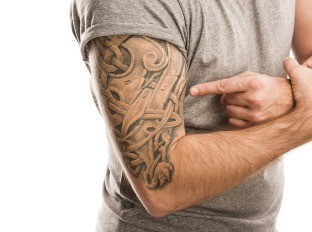 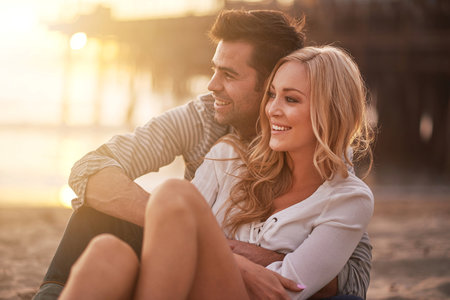 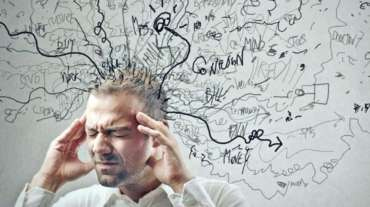 STRES
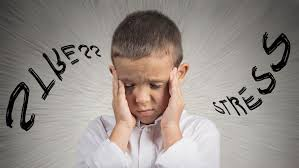 Je odpoveď organizmu na nadmernú záťaž 

 
Dnes je stres civilizačná choroba
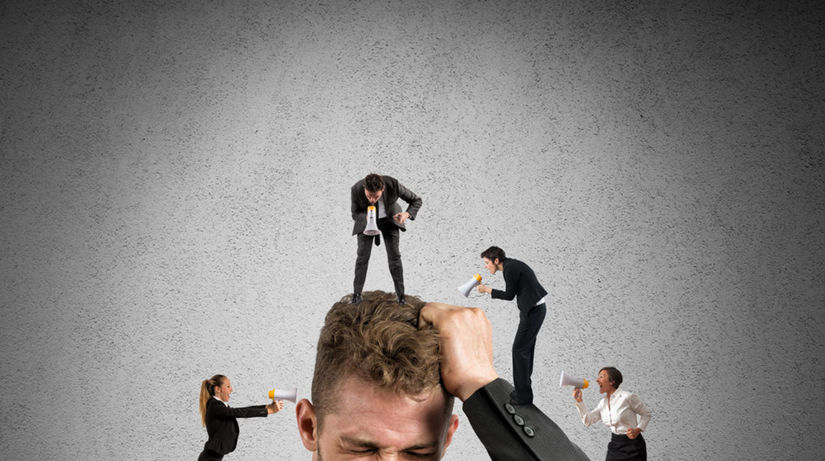 Príznaky stresu
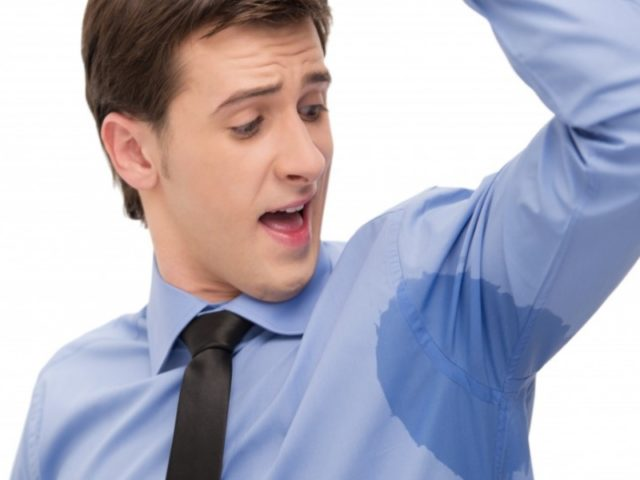 Úzkosť, nervozita
Potenie
Bolesť hlavy
Ohrýzanie nechtov
Neschopnosť odpočívať
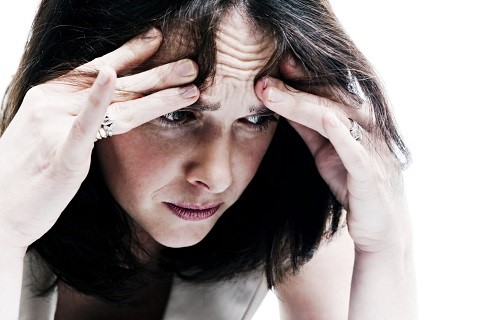 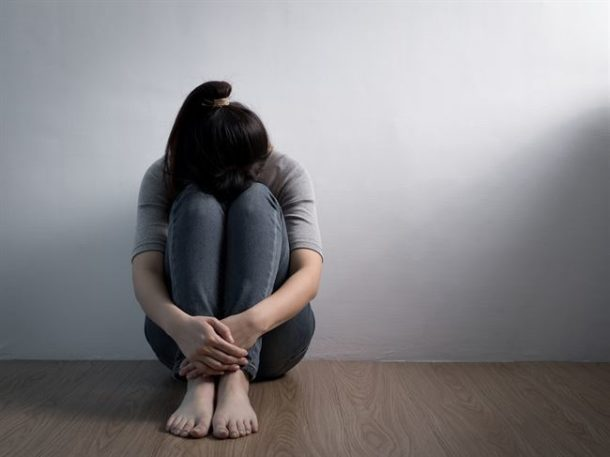 Dôsledky dlhodobého stresu sú :
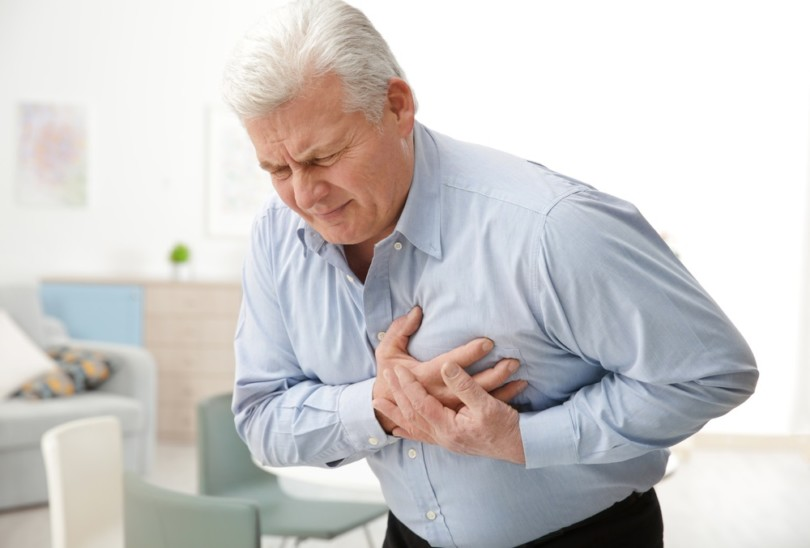 Infarkt
Rakovina
Žalúdočné vredy
Depresie
Migréna
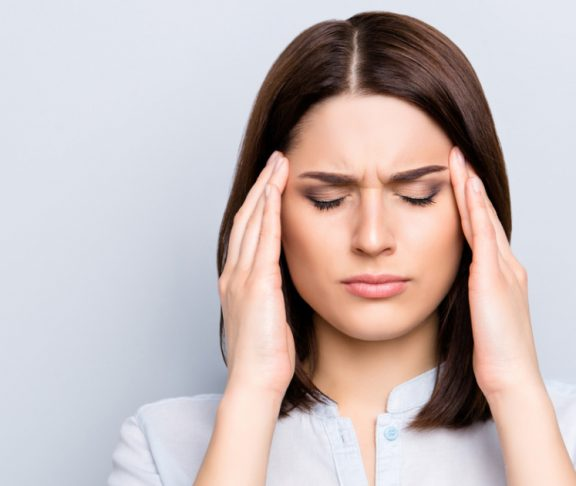 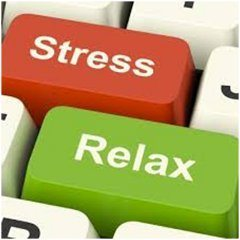 Poznámky do zošita : Zdravý životný štýl
Sa prejavuje : 
1. v ľudskom správaní
2. v myslení
3. v prostredí, ktorým sa človek obklopuje
Zásady zdravého životného štýlu sú :
Zdravá strava ( ovocie, zelenina)
Šport, pohyb na čerstvom vzduchu
Dostatok spánku a relaxu
Pozitívne myslenie
Vyhýbanie sa stresu
Medzi nezdravý životný štýl patrí :
Fajčenie, alkohol, drogy, lieky
Nezdravá výživa ( obezita, anorexia, bulímia)
Lenivosť
Piercing a tetovanie
Predčasný intímny život
Stres a jeho dôsledky :
Choroby – infarkt, rakovina, žalúdočné vredy
Depresie
Migrény
Prepísané poznámky odfotiť, vypracovať pracovný list, pripraviť sa na test v ALF z tohto učiva 